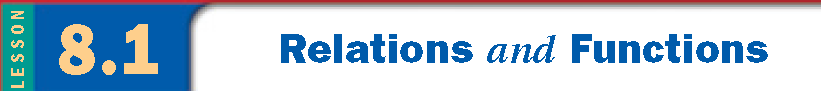 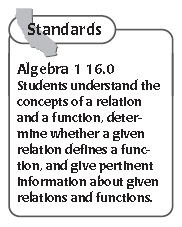 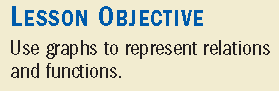 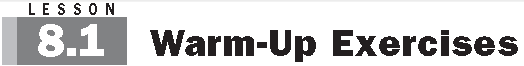 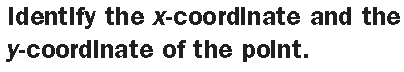 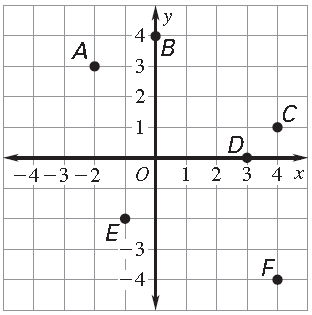 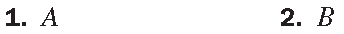 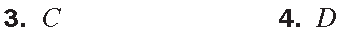 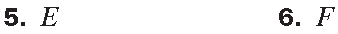 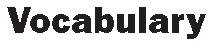 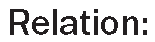 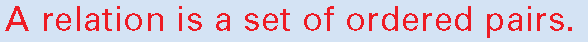 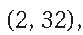 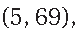 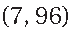 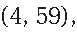 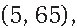 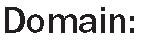 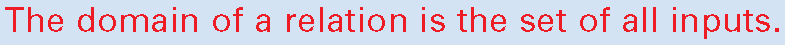 Domain ( Input ):  2, 4, 5, 7
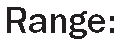 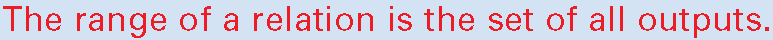 Range ( Output ):  32, 59, 65, 69, 96
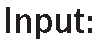 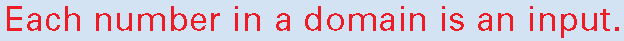 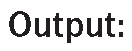 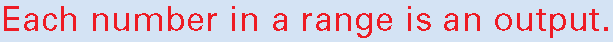 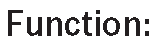 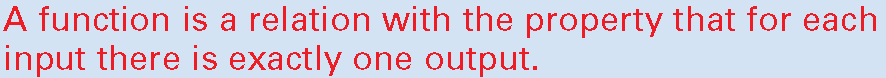 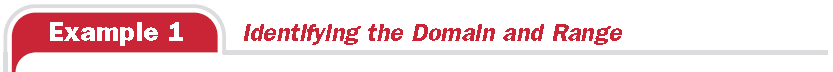 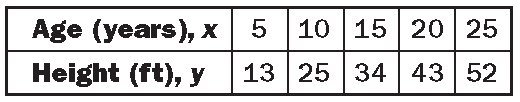 Write as a Relation
(5, 13), (10, 25), (15, 34), (20, 43), (25, 52)
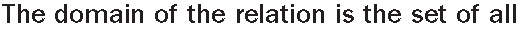 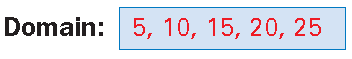 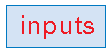 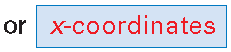 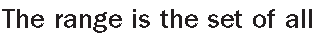 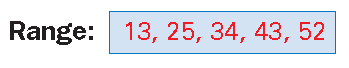 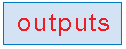 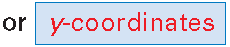 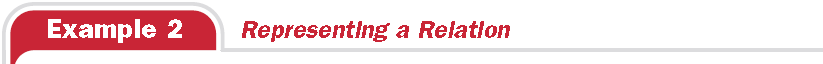 Relations can be represented in different ways
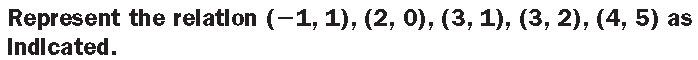 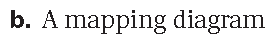 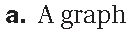 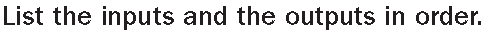 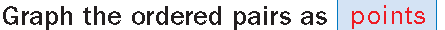 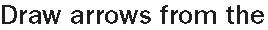 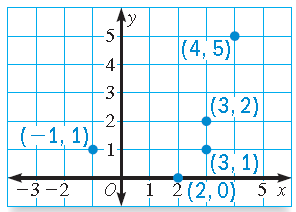 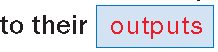 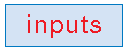 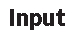 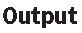 0

1

2

5
-1

2

3

4
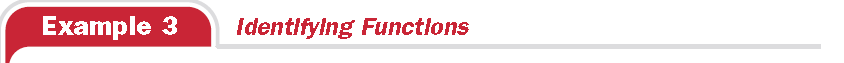 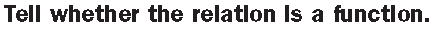 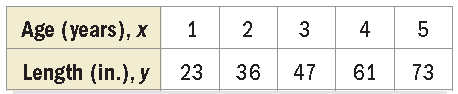 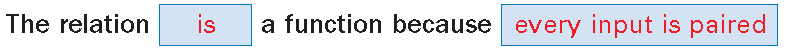 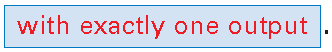 This makes sense, because  as a single person growing up can have only one height at a given point in time.
Question /
Key Words
Notes or Solutions to Problems
Decide whether 
the relation is a 
function.  If it is a 
function, give the 
domain and the range
4)
input
output
Not a function
because the input 4 has two
different outputs.
3
1
2
6
3
4
8
Question /
Key Words
Notes or Solutions to Problems
Decide whether 
the relation is a 
function.  If it is a 
function, give the 
domain and the range
5)
output
input
Function
1
1
Domain:
1, 2, 3, 4
2
Range:
1, 5, 9
5
3
4
9
Question /
Key Words
Notes or Solutions to Problems
Decide whether 
the relation is a 
function.  If it is a 
function, give the 
domain and the range
output
input
6)
Function
1
Domain:
1, 2, 3, 4
2
Range:
5
5
3
4
Question /
Key Words
Notes or Solutions to Problems
Decide whether 
the relation is a 
function.  If it is a 
function, give the 
domain and the range
output
input
7)
Not a function
2
because the input 2 has two
different outputs.
1
2
4
3
4
7
Vertical Line Test - Functions
y
y
y
y
x
x
x
x
Function
y
y
y
y
x
x
x
x
Vertical Line Test - Functions
y
y
y
y
x
x
x
x
Function
Function
y
y
y
y
x
x
x
x
Vertical Line Test - Functions
y
y
y
y
x
x
x
x
Function
Function
Not a 
Function
y
y
y
y
x
x
x
x
Vertical Line Test - Functions
y
y
y
y
x
x
x
x
Function
Function
Function
Not a 
Function
y
y
y
y
x
x
x
x
Vertical Line Test - Functions
y
y
y
y
x
x
x
x
Function
Function
Function
Not a 
Function
y
y
y
y
x
x
x
x
Not a 
Function
Not a 
Function
Not a 
Function
Function
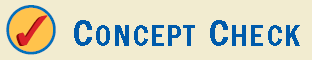 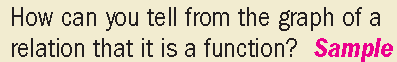 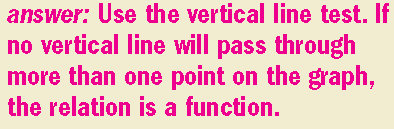 Fill in the blank with Always, Sometimes, or Never

A relation is _______________________ a function
Sometimes
Individual Practice

Page 388:
     # 9 – 21 Odds